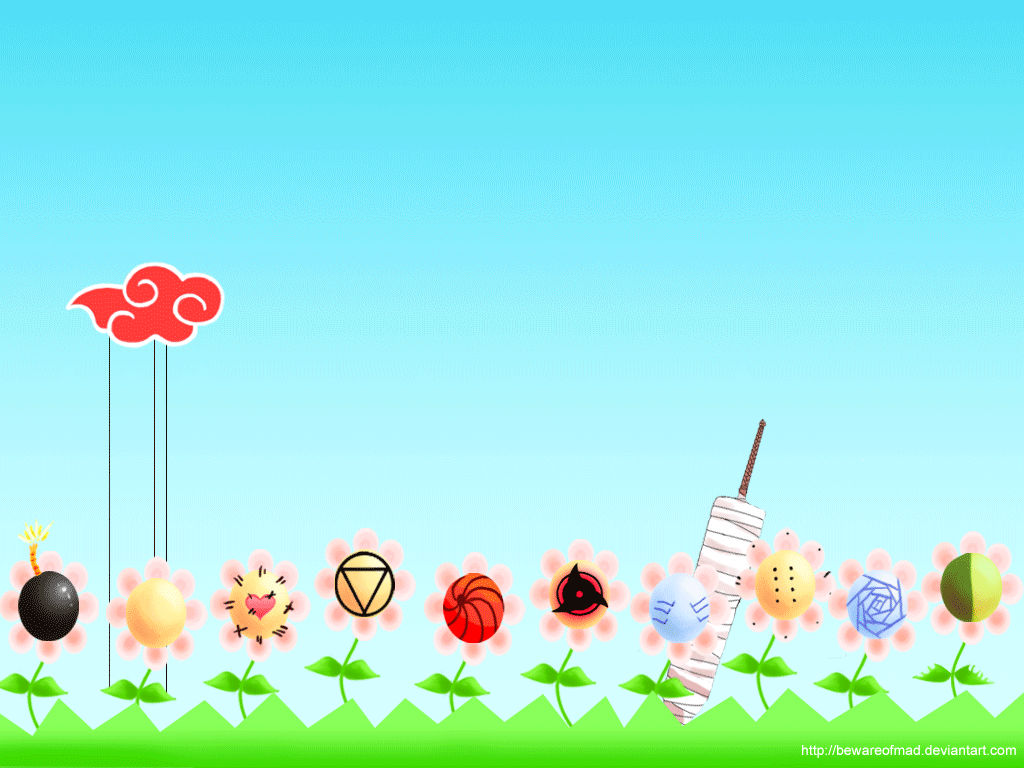 ỦY BAN NHÂN DÂN QUẬN LONG BIÊN 
TRƯỜNG MẦM NON LONG BIÊN
LĨNH VỰC PHÁT TRIỂN NGÔN NGỮ
Đề tài: LQVH: Truyện : Thỏ con không vâng lời
Lứa tuổi: 24- 36 tháng
Giáo viên: Lê Thị Hòa
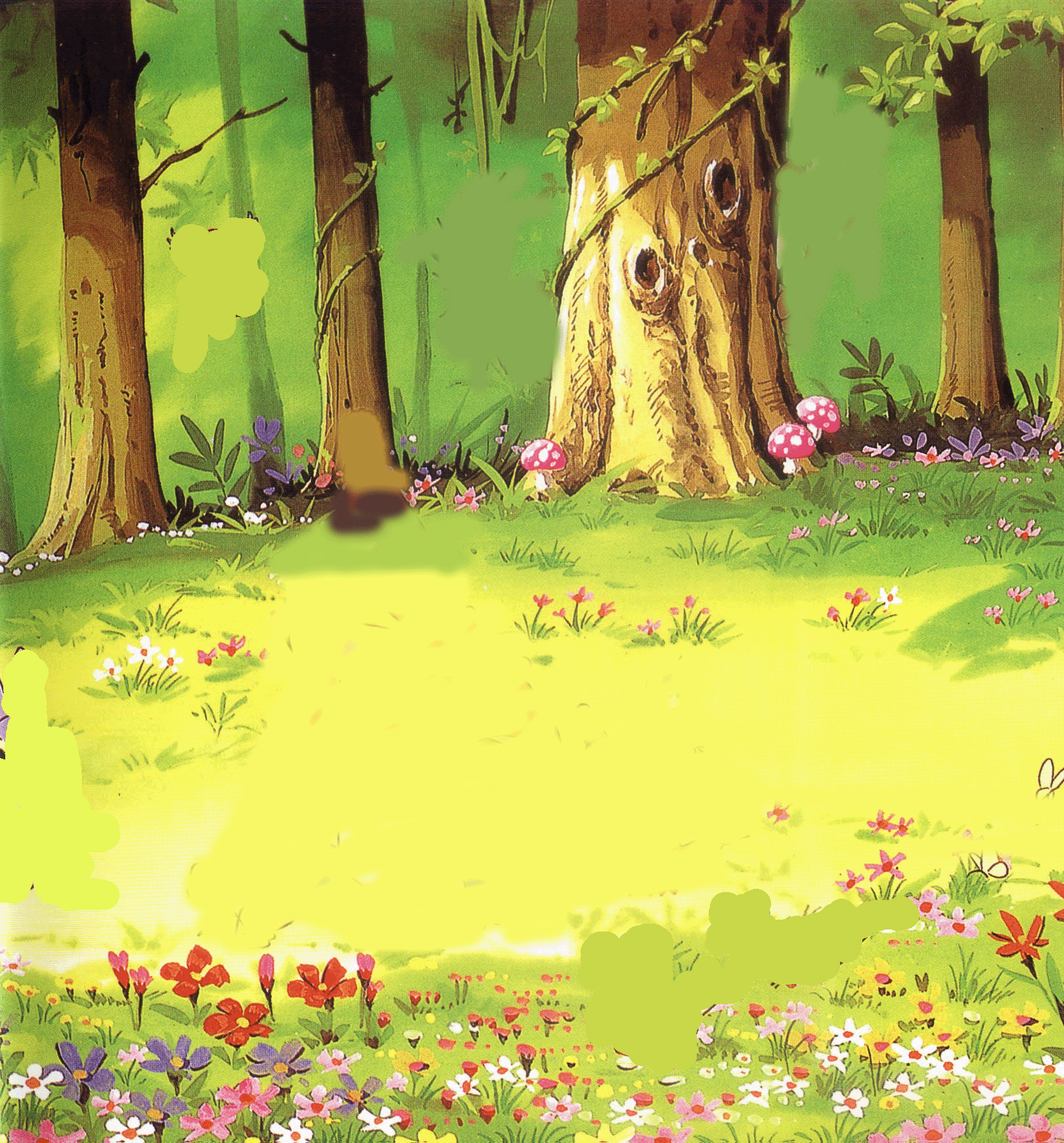 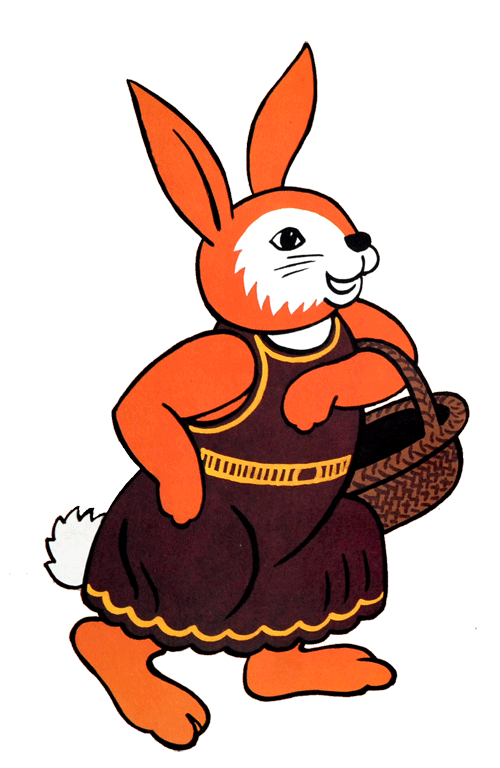 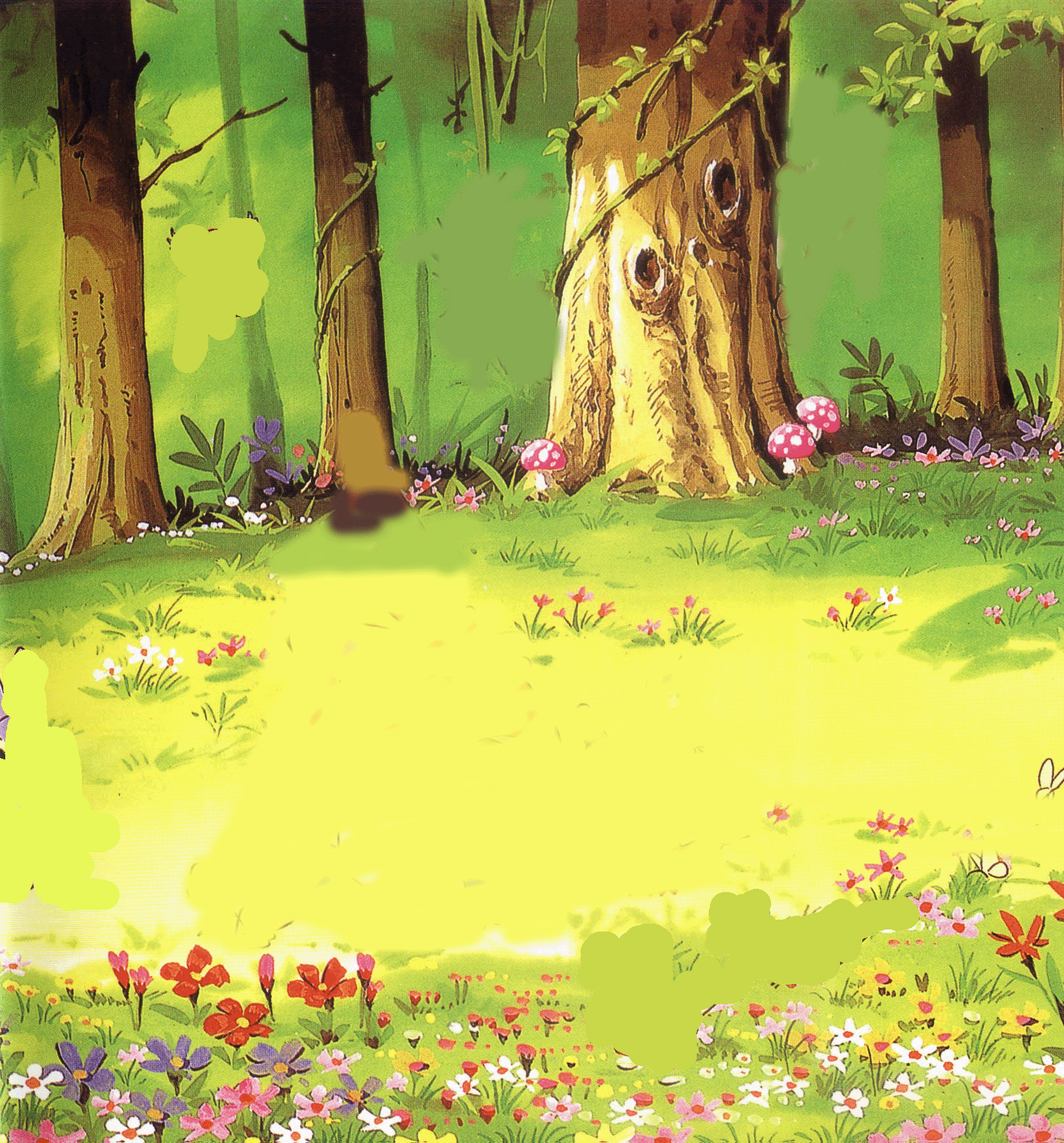 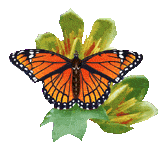 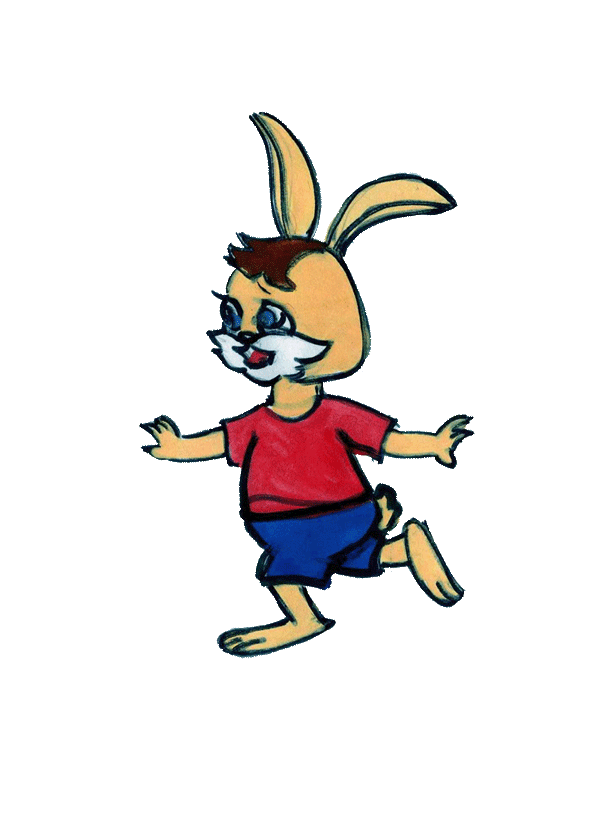 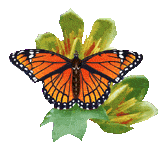 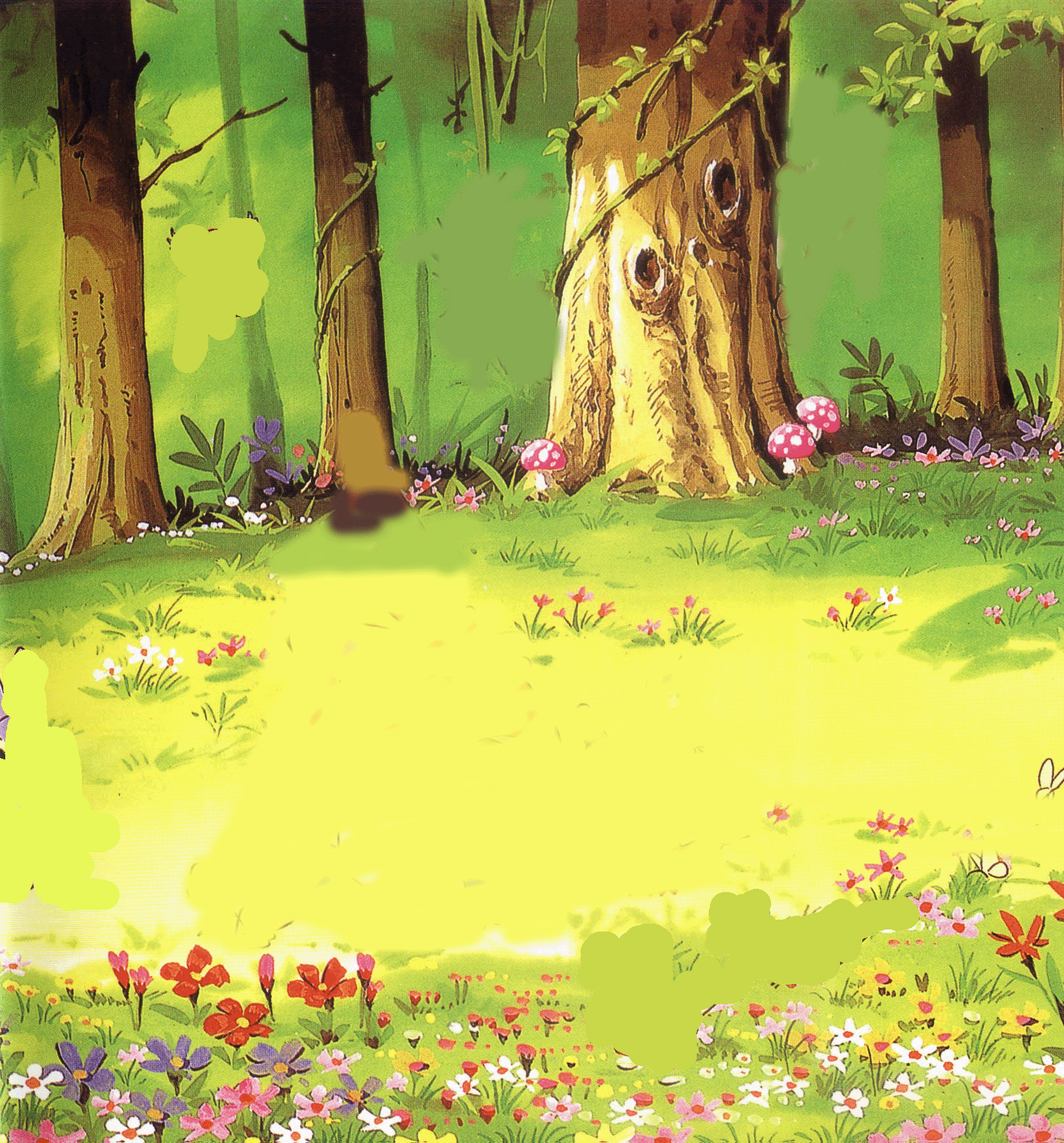 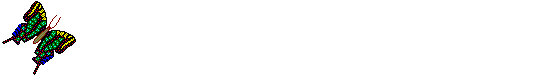 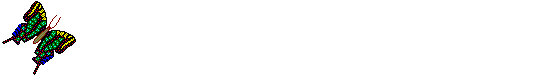 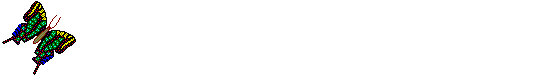 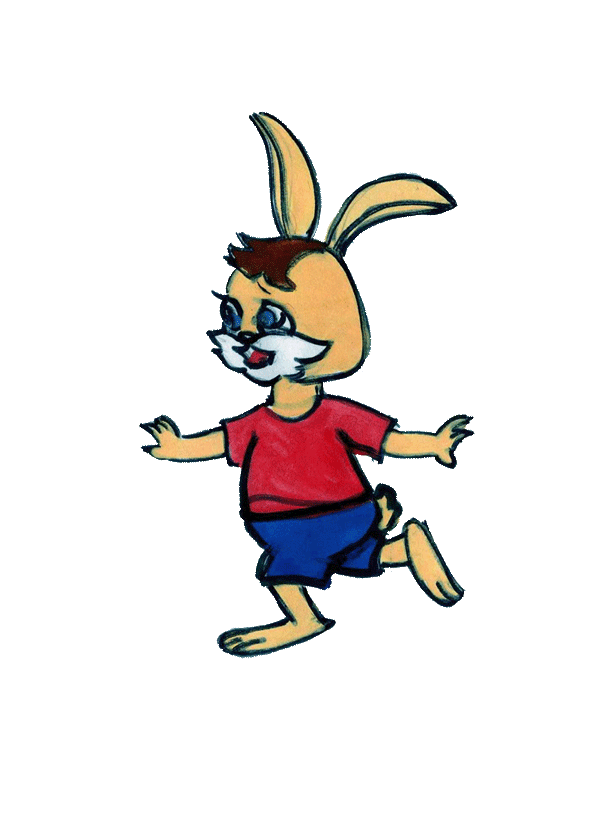 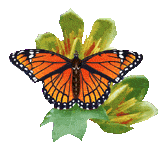 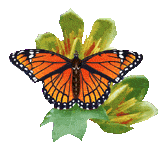 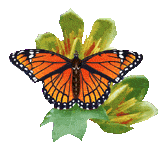 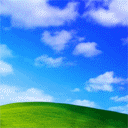 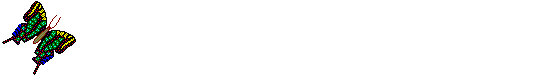 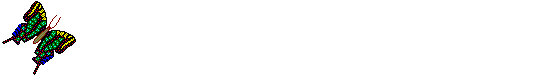 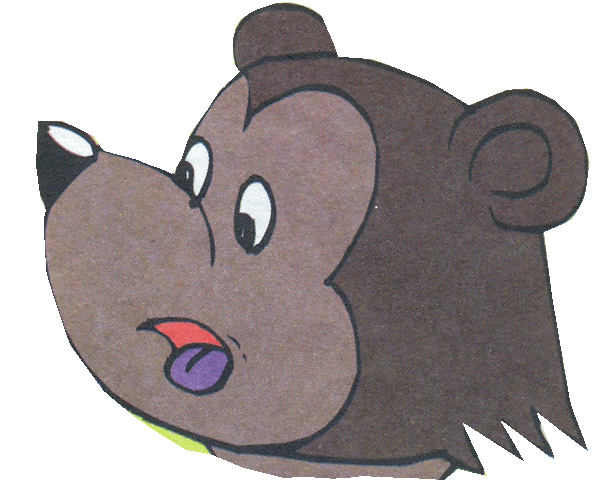 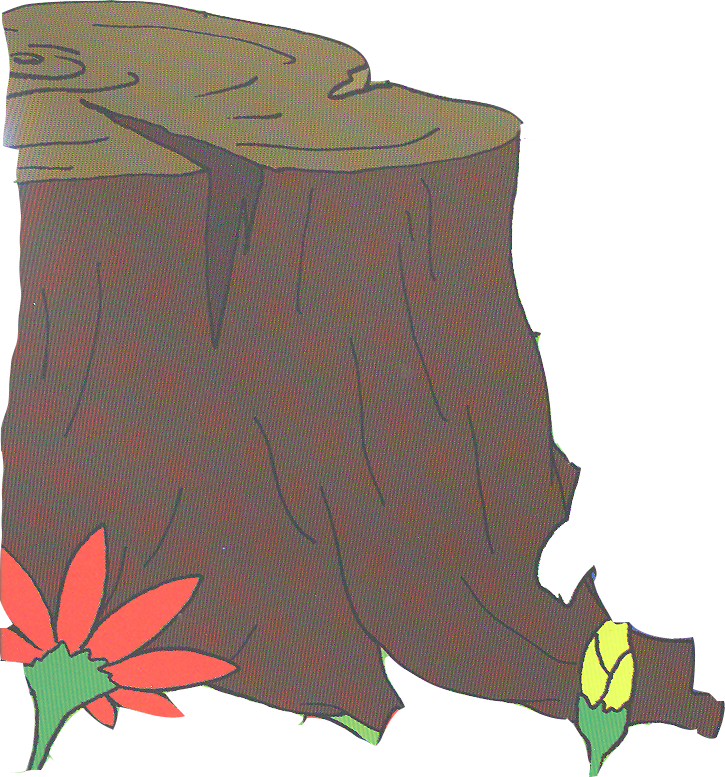 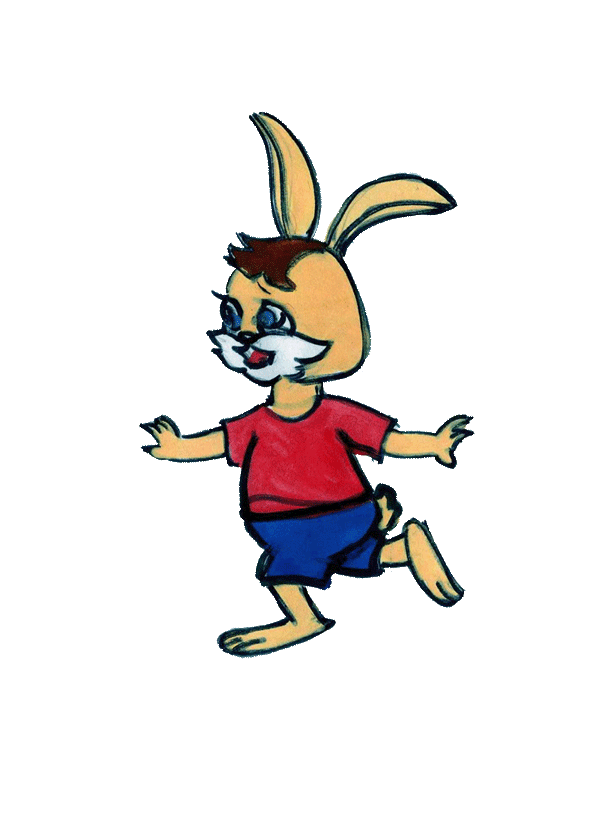 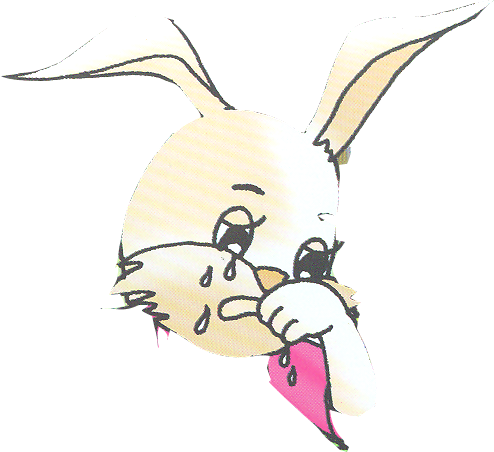 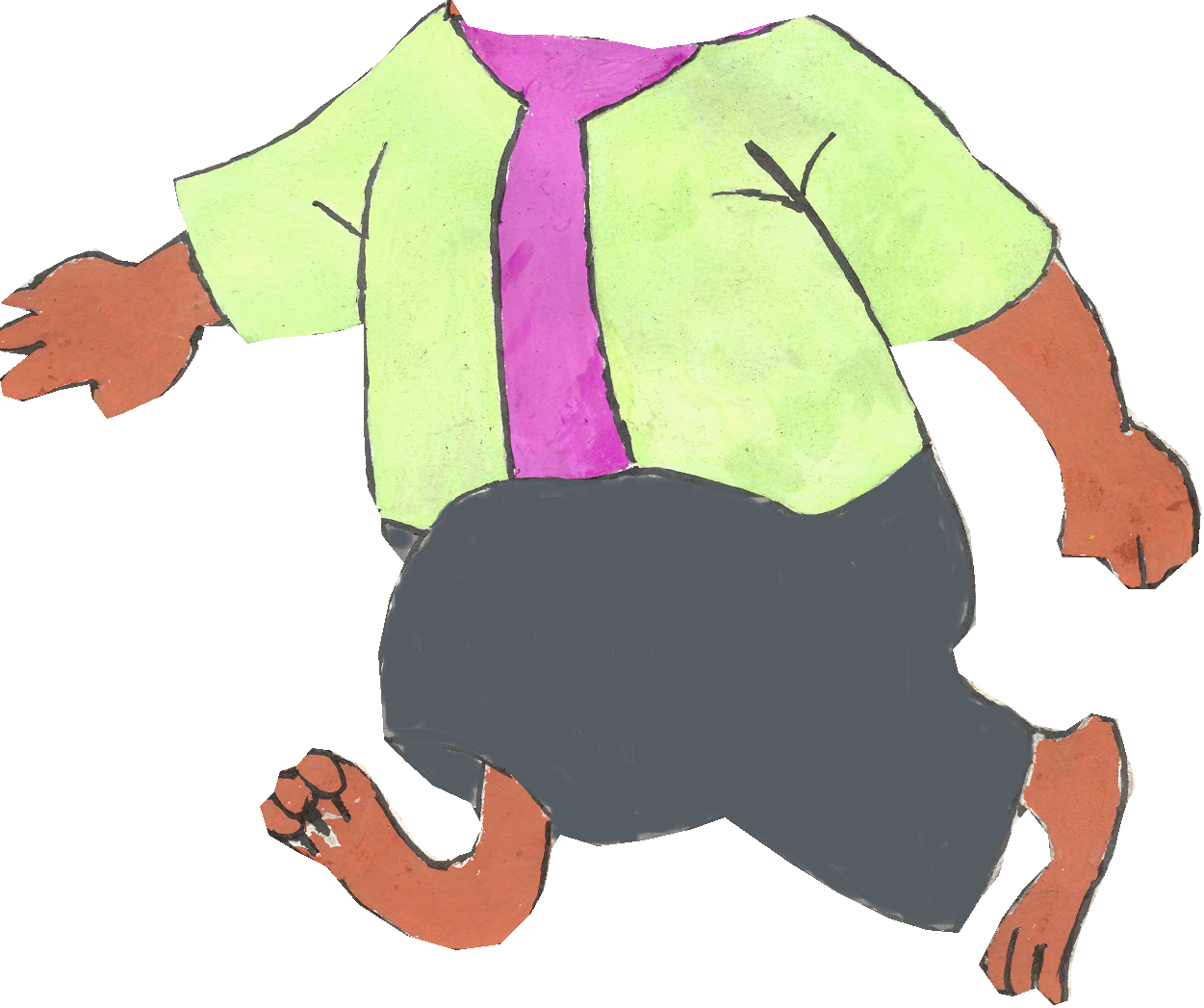 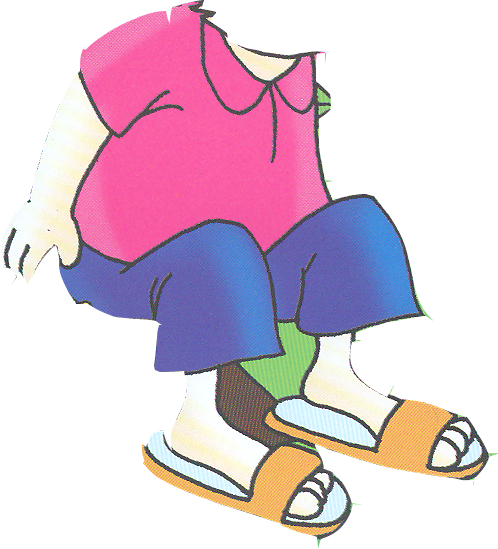 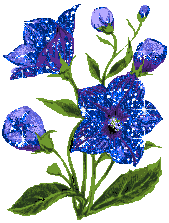 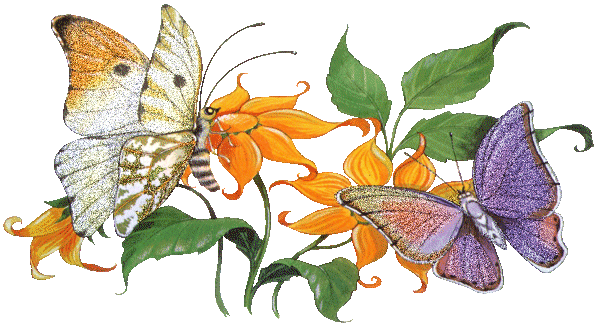 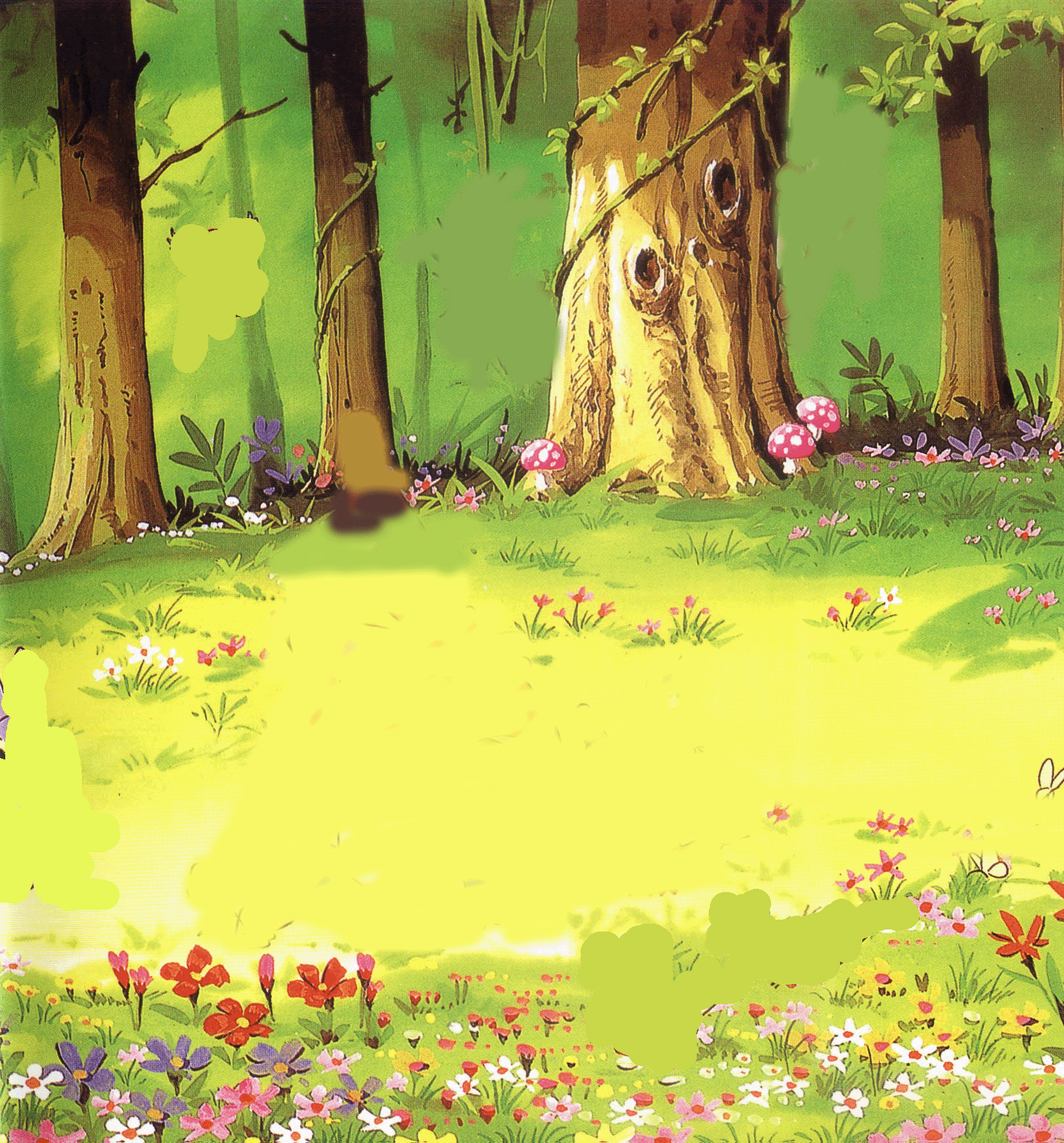 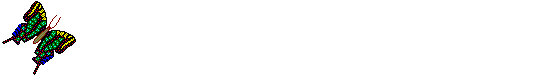 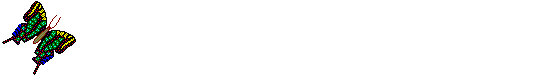 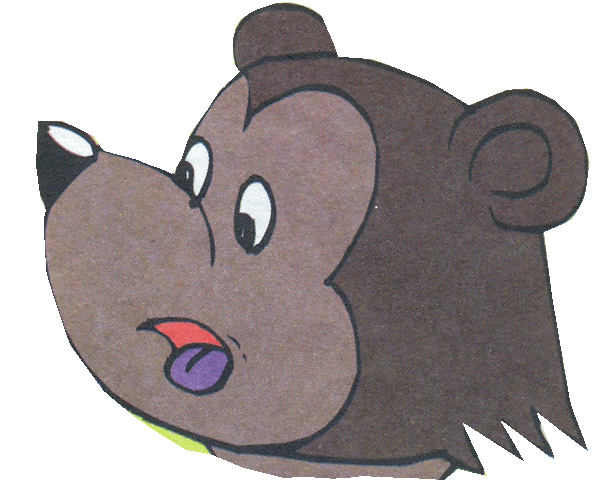 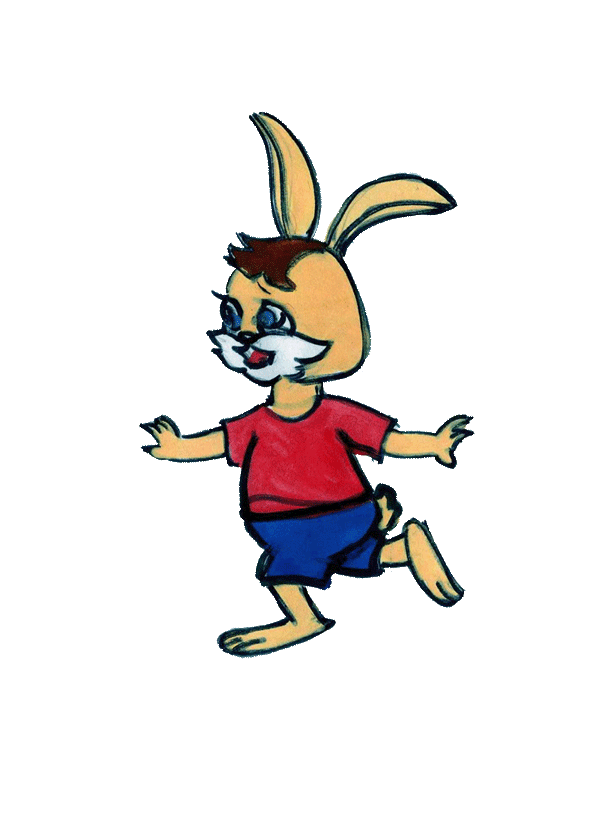 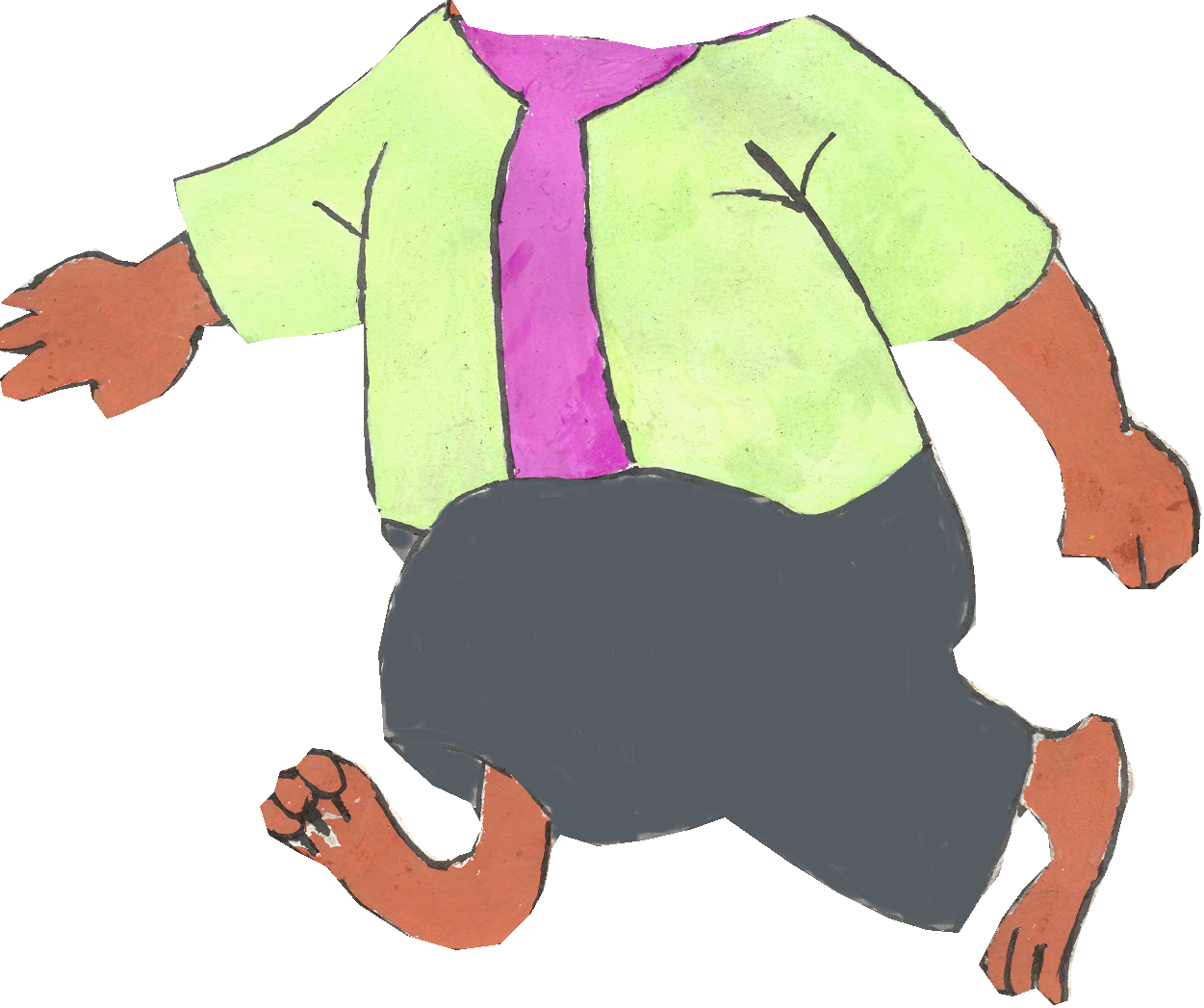 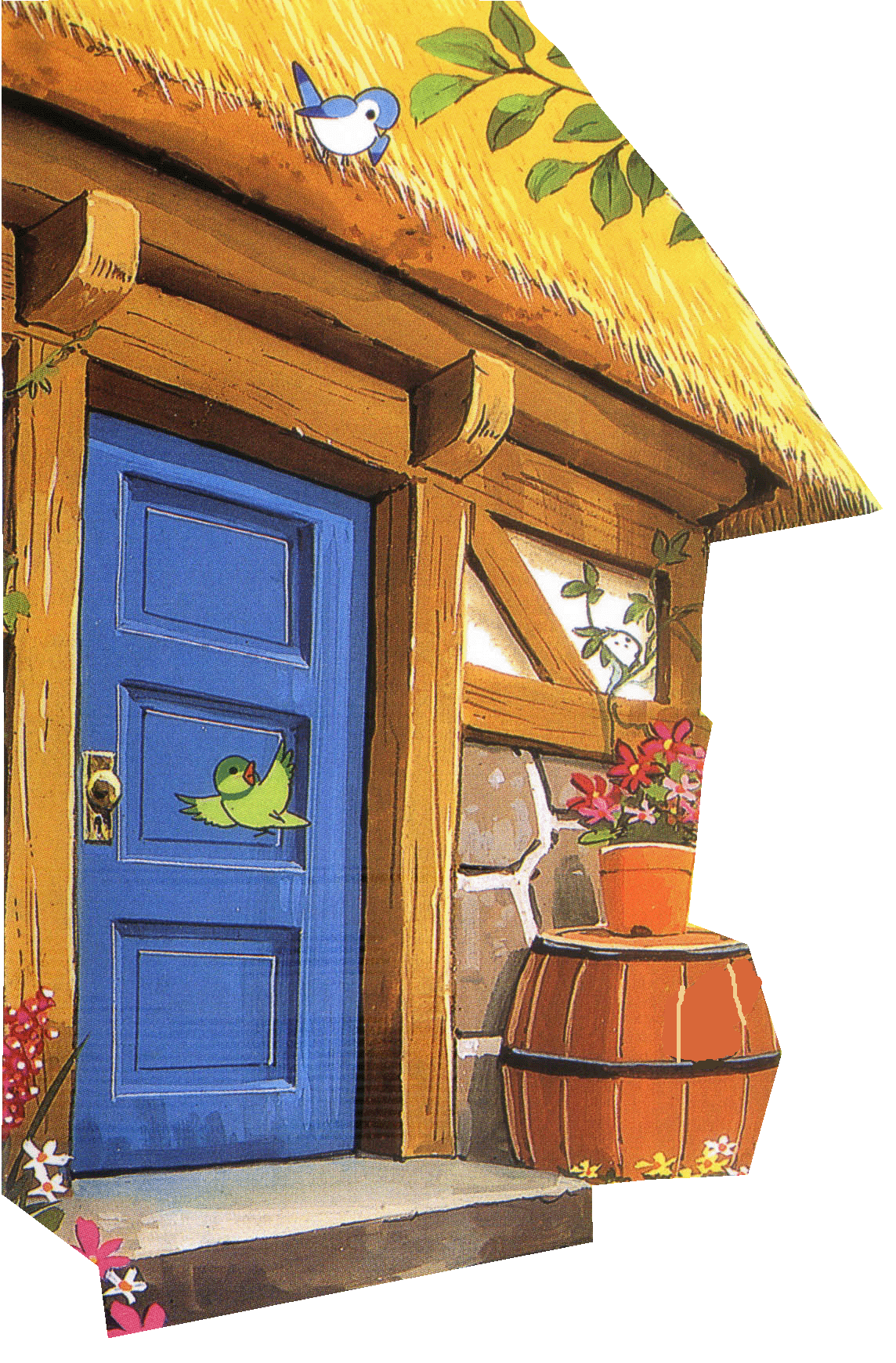 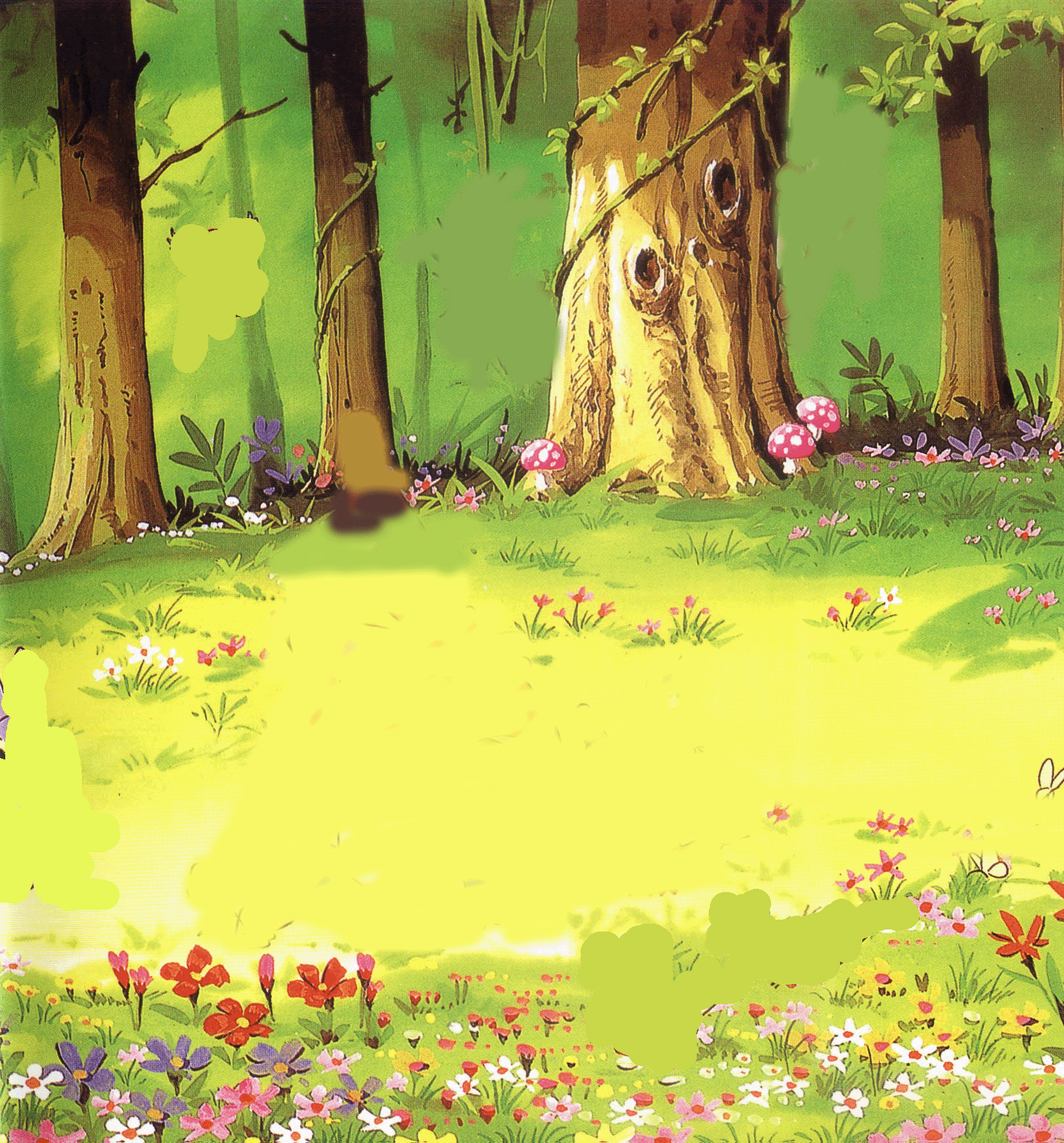 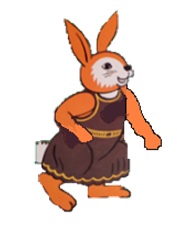 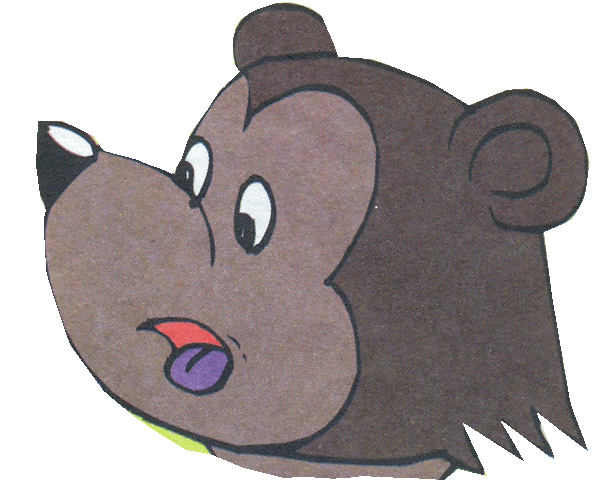 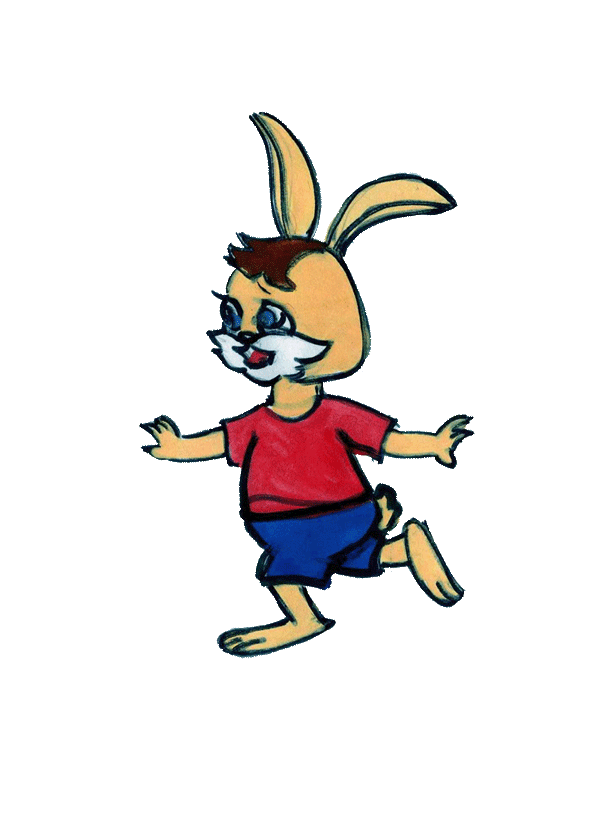 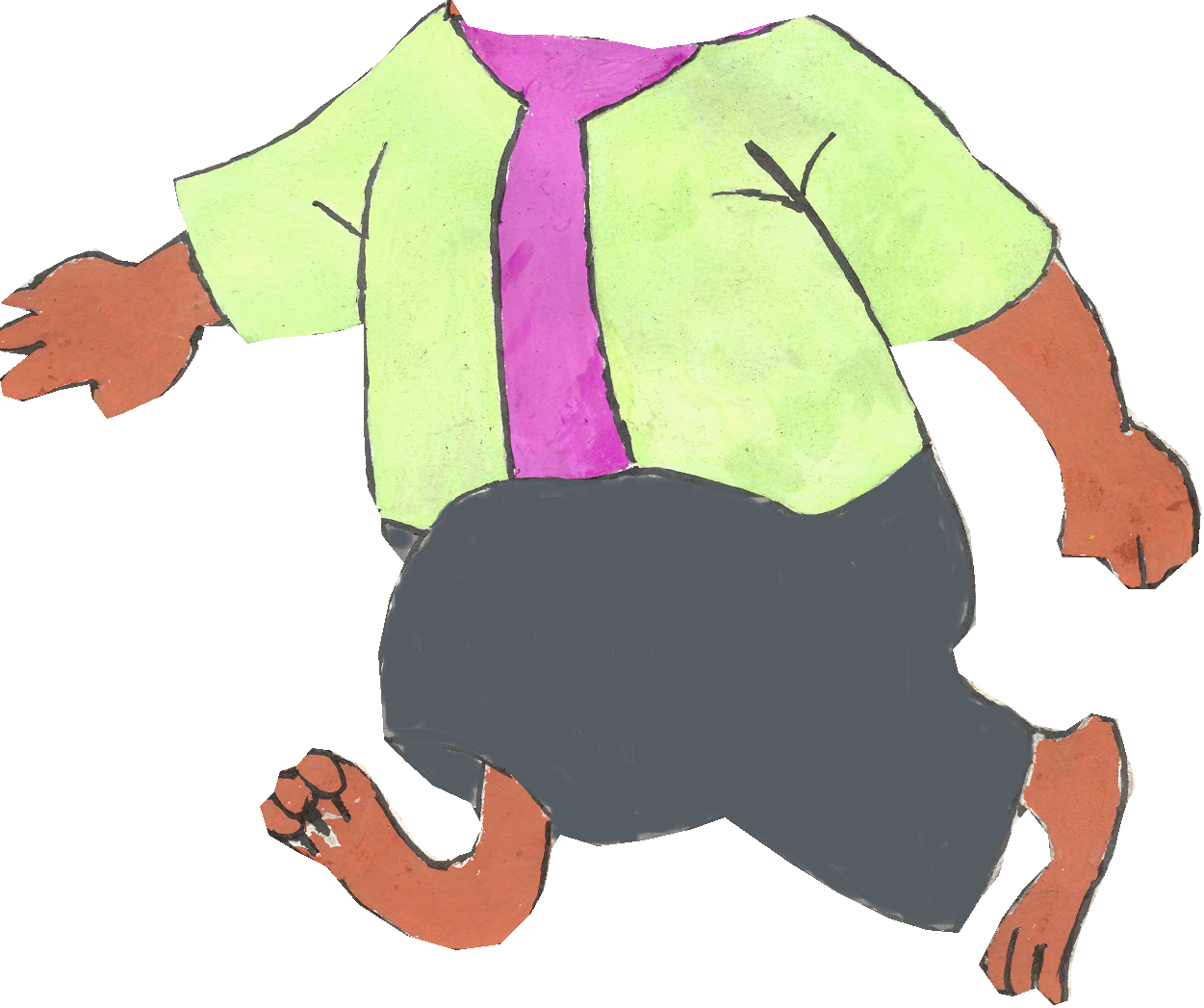 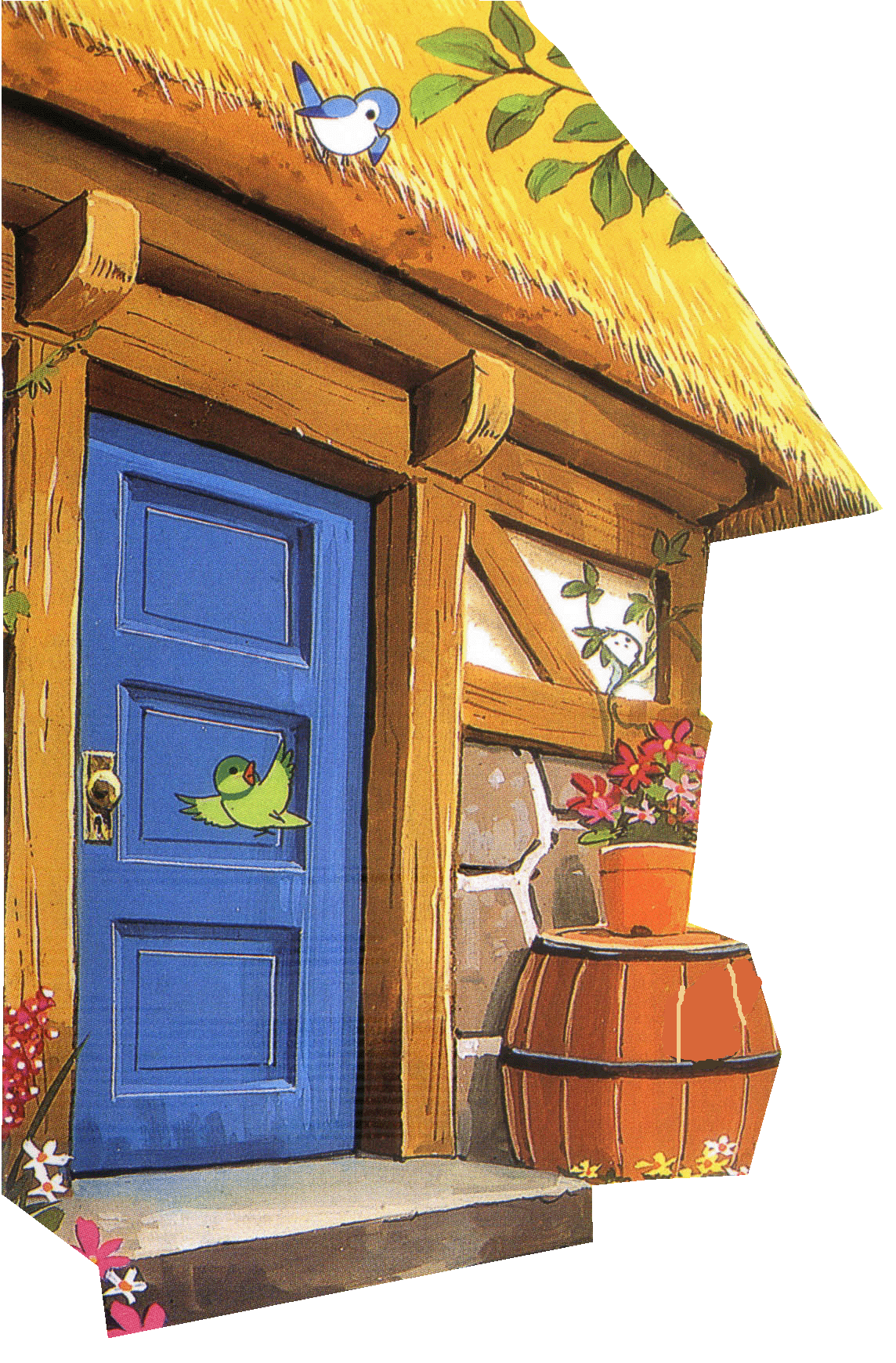 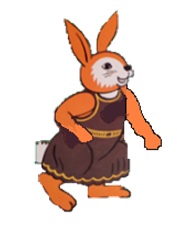 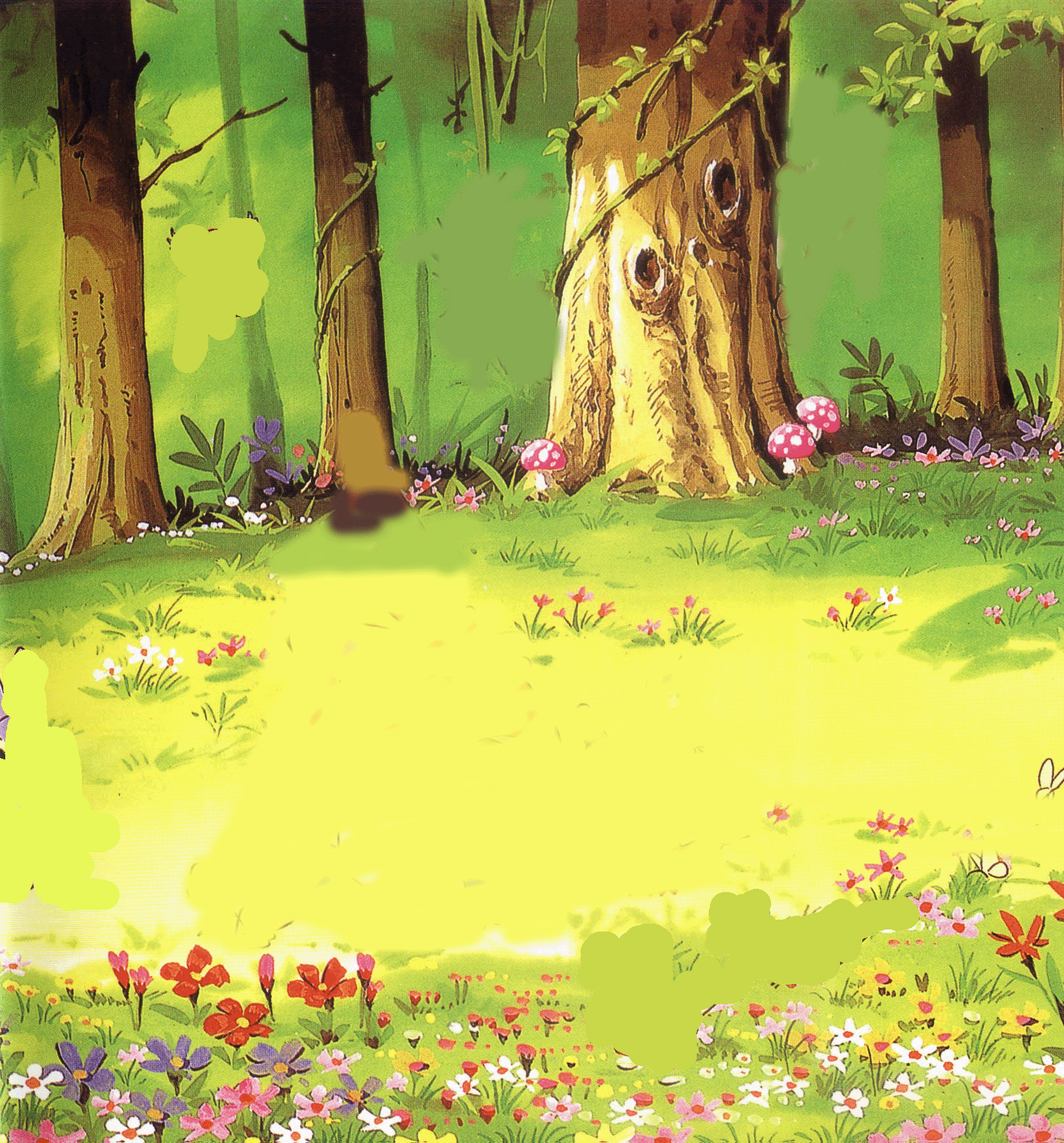 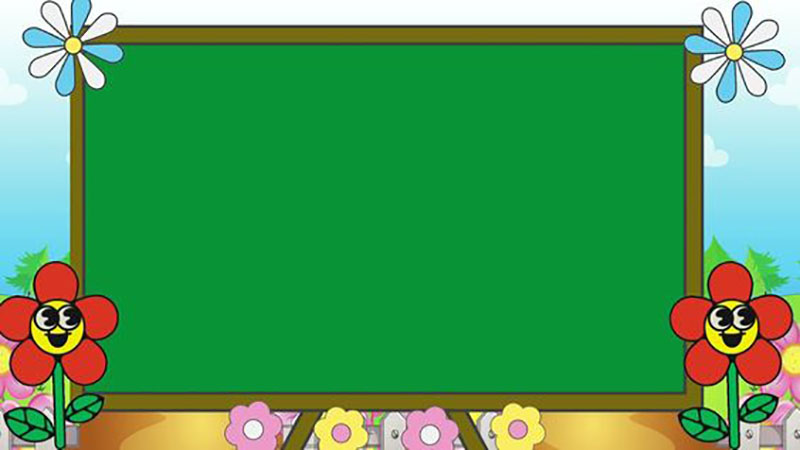 Thử tài của bé
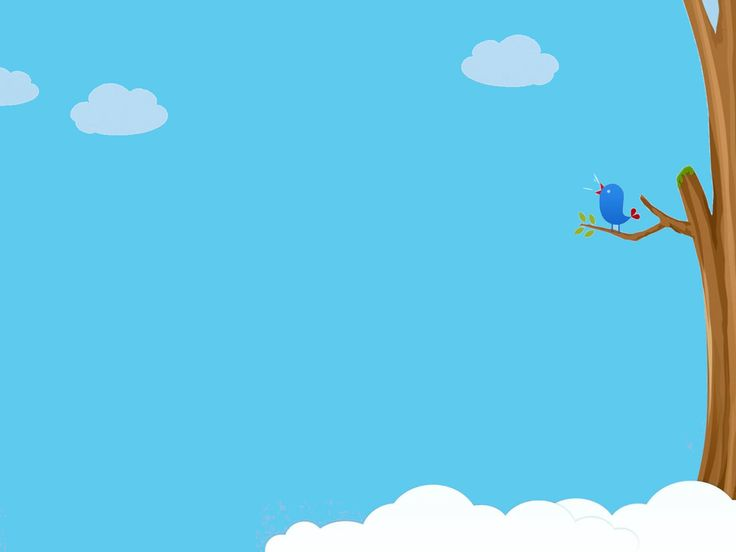 Câu 1: Trong câu truyện  có những nhân vật nào?
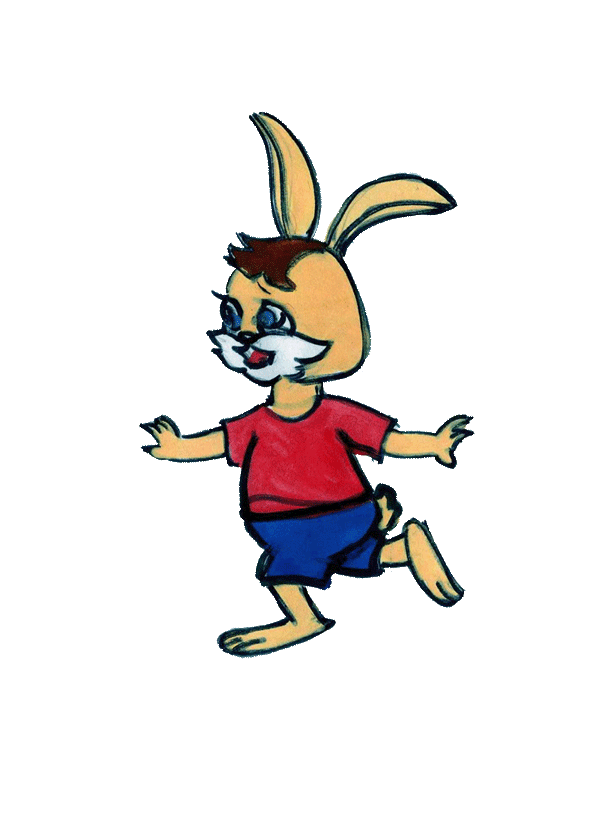 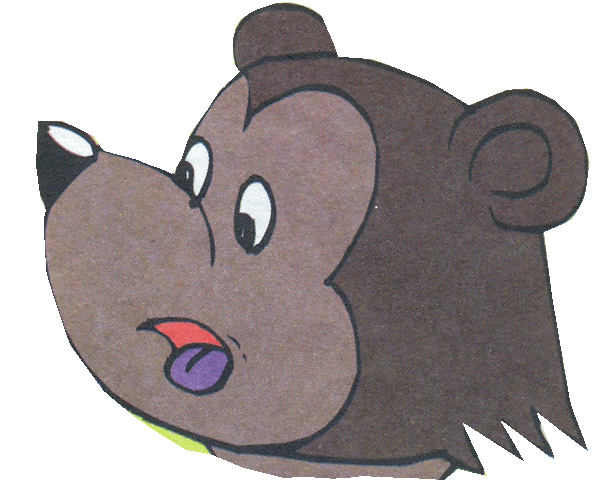 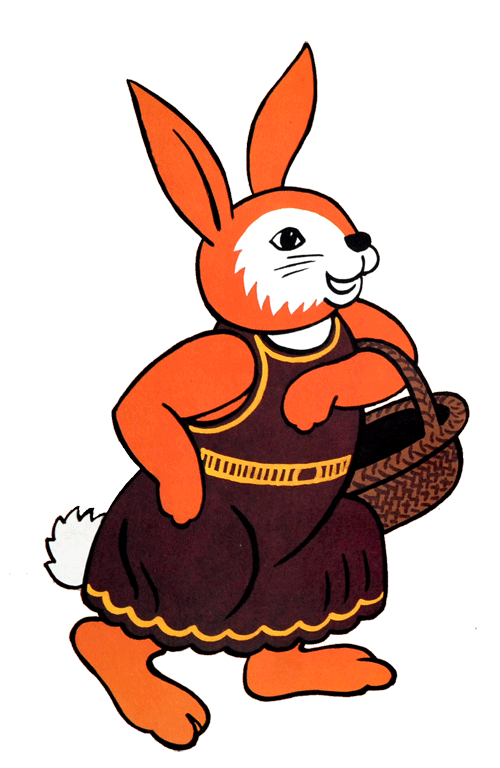 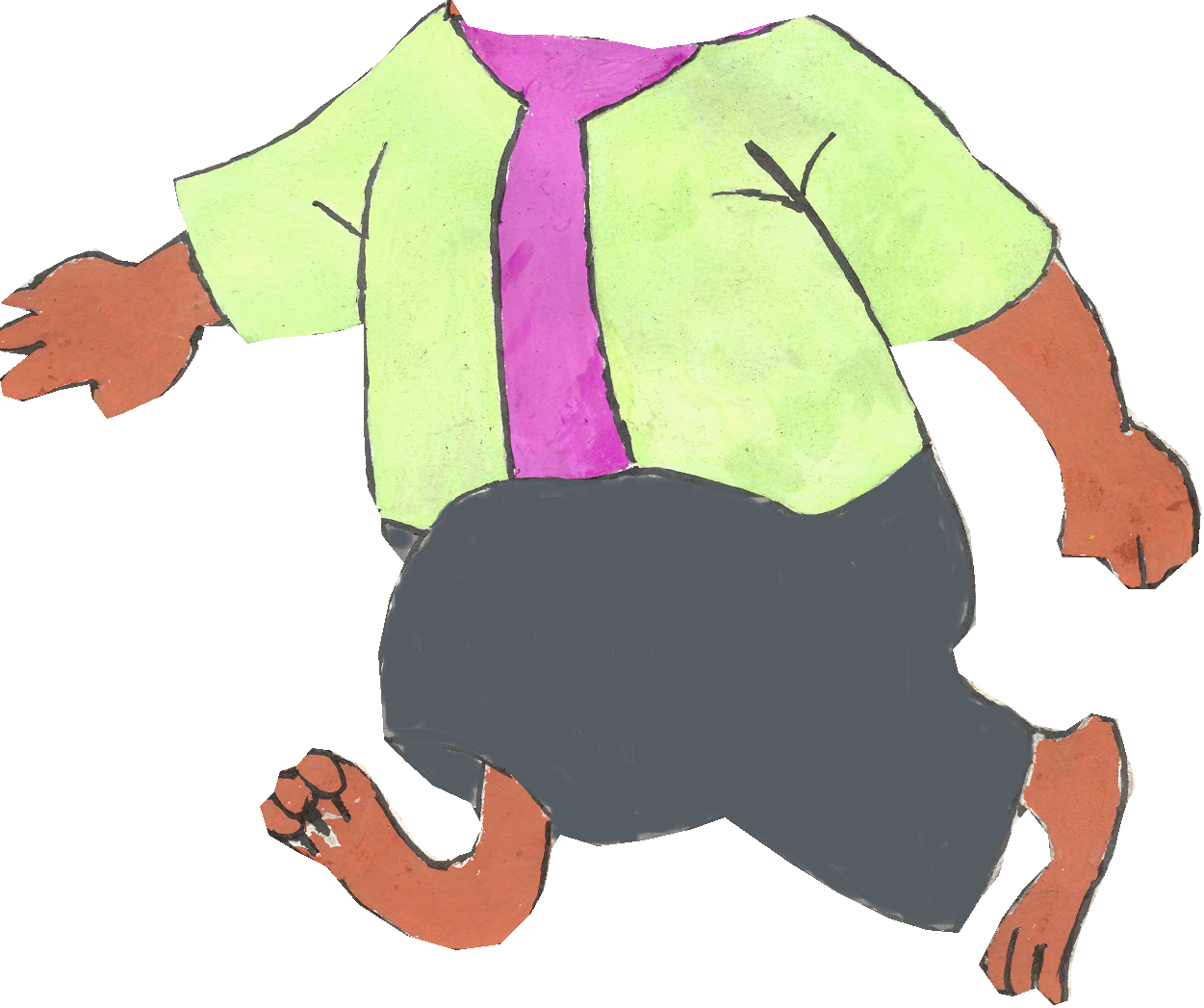 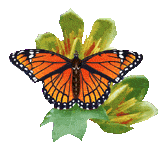 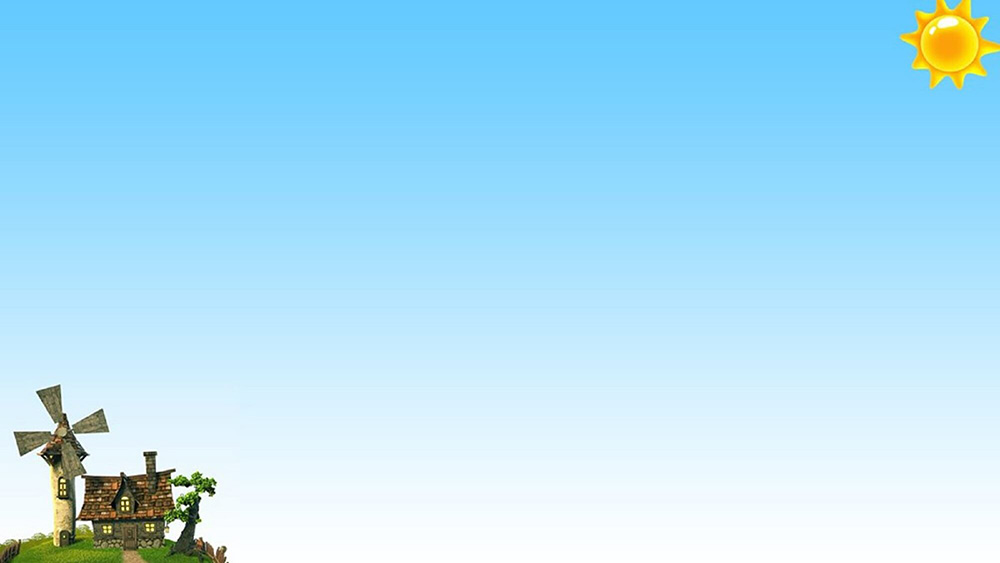 Câu 2: Ai đã đến rủ thỏ con đi chơi?
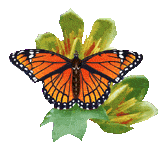 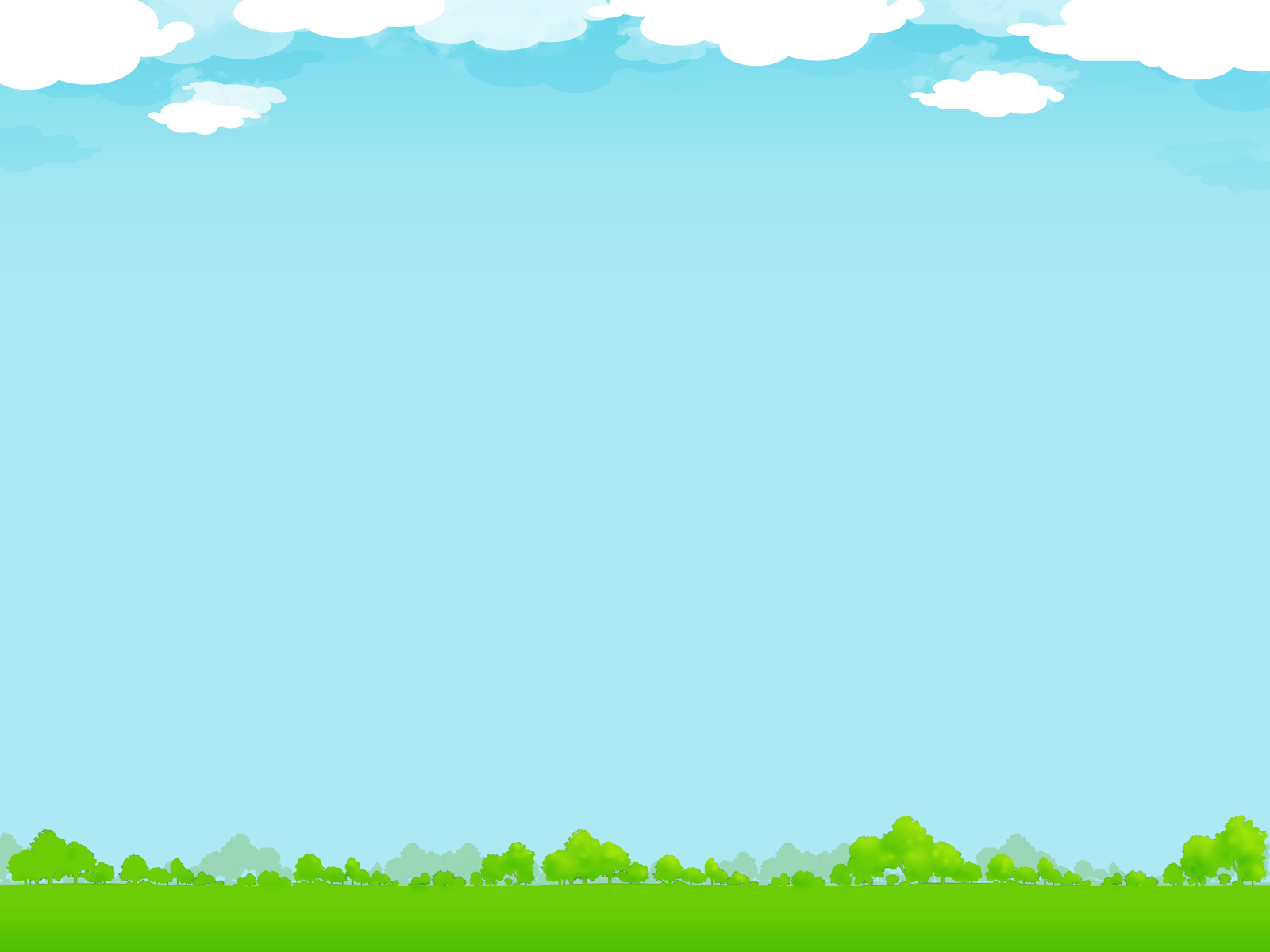 Câu 3: Ai đã đưa thỏ về nhà?
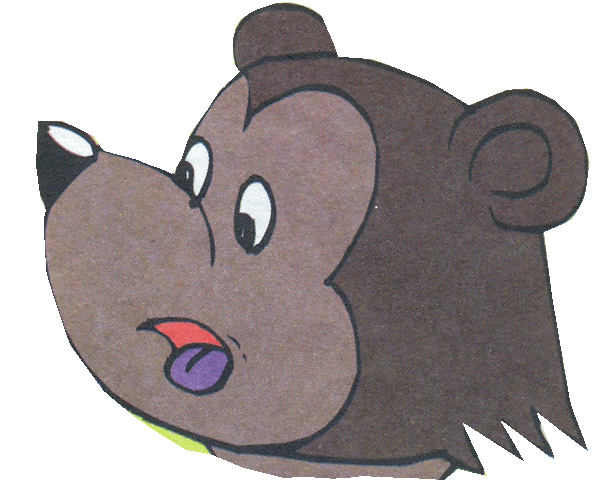 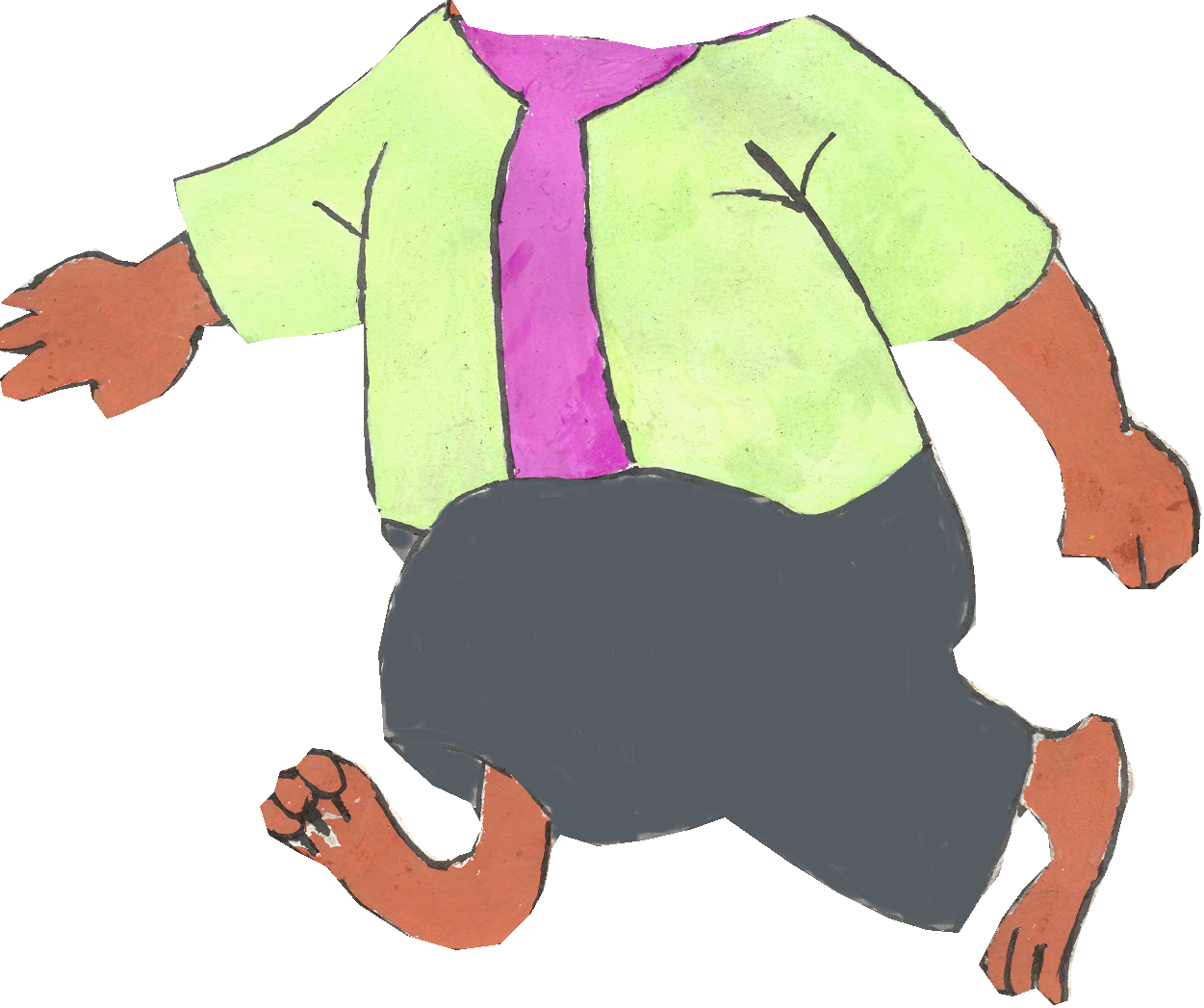